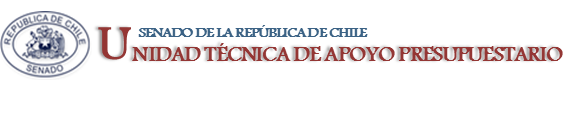 EJECUCIÓN ACUMULADA DE GASTOS PRESUPUESTARIOSAL MES DE FEBRERO DE 2019PARTIDA 03:PODER JUDICIAL
Valparaíso, abril 2019
EJECUCIÓN ACUMULADA DE GASTOS A FEBRERO DE 2019 PARTIDA 03 PODER JUDICIAL
Principales hallazgos
El gasto del Poder Judicial finalizó en $88.821 millones, equivalentes a un 15% de ejecución respecto al Presupuesto Vigente.

En la Corporación Administrativa del Poder Judicial y en la Academia Judicial, se observa que la deuda flotante, sin recursos autorizados en la Ley de Presupuestos del año 2019, y que se destina a solventar obligaciones adquiridas en el ejercicio presupuestario anterior, presenta desembolsos por $5.686 millones y $130 millones, respectivamente.

En iniciativas de inversión, con recursos aprobados por $90.068 millones, que corresponden a 42 proyectos de arrastre de iniciativas de inversión identificadas en el año 2018, a 12 proyectos asociados a la Ley N° 21.017 (110 jueces) y a la Ley N° 20.876 (creó 3 tribunales), y a la segunda etapa de implementación de la Ley N° 21.057 (Entrevista video grabada) para la habilitación de salas especiales en los tribunales de las regiones III, IV, VIII, IX y XIV; evidenció una ejecución presupuestaria de un 10%.

En Becas de Postgrado, con $146 millones, que se destinan a financiar estudios para funcionarios con formación universitaria del Poder Judicial como de la Corporación Administrativa, a la fecha de este reporte, ejecutaron un 0% sus recursos.

En los programas de capacitación, que contemplan recursos para la formación y perfeccionamiento de los funcionarios del Poder Judicial, alcanzó la siguientes ejecuciones: Programa de Formación, 2%; Programa de Perfeccionamiento, 0,5%; Programa de Habilitación, 0%; y Programa de Perfeccionamiento Extraordinario, 0%.
2
EJECUCIÓN ACUMULADA DE GASTOS A FEBRERO DE 2019 PARTIDA 03 PODER JUDICIAL
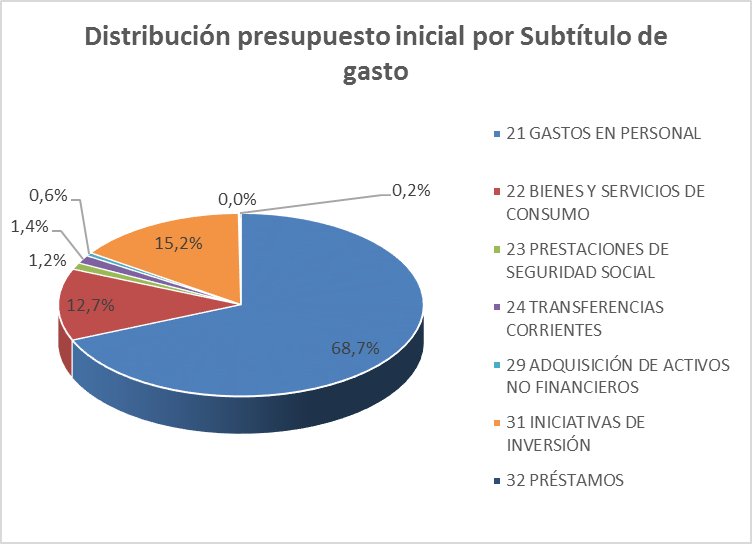 Fuente: Elaboración propia en base  a Ley de Presupuestos 2019
3
EJECUCIÓN ACUMULADA DE GASTOS A FEBRERO DE 2019 PARTIDA 03 PODER JUDICIAL
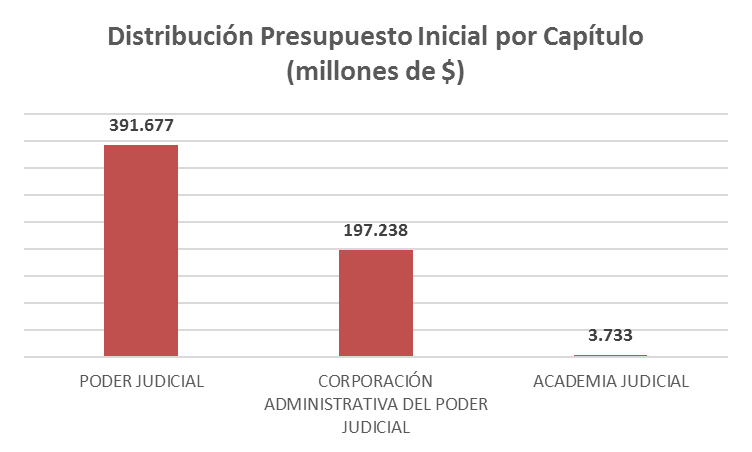 Fuente: Elaboración propia en base  a Ley de Presupuestos 2019
4
COMPORTAMIENTO DE LA EJECUCIÓN ACUMULADA DE GASTOS A FEBRERO DE 2019 PARTIDA 03 PODER JUDICIAL
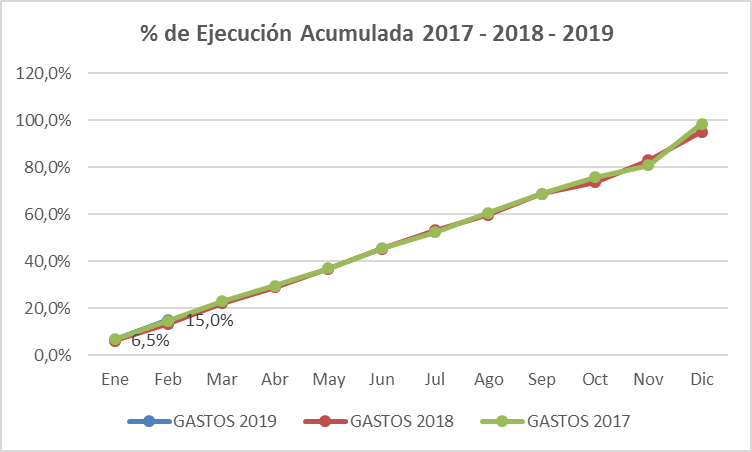 Fuente: Elaboración propia en base  a Informes de ejecución presupuestaria mensual de DIPRES
5
COMPORTAMIENTO DE LA EJECUCIÓN ACUMULADA DE GASTOS A FEBRERO DE 2019 PARTIDA 03 PODER JUDICIAL
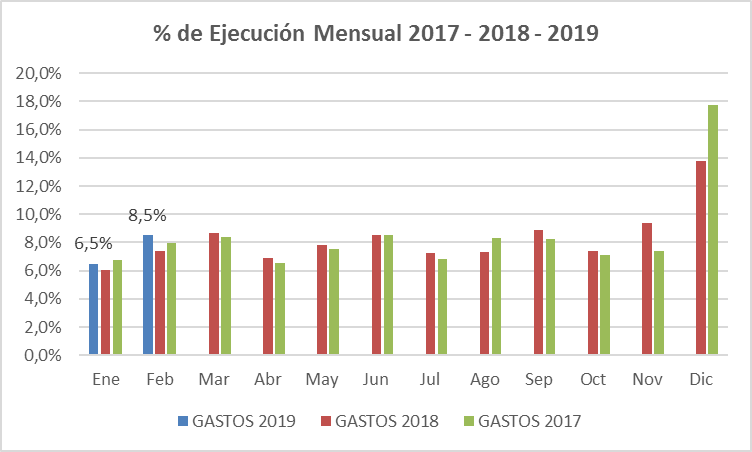 Fuente: Elaboración propia en base  a Informes de ejecución presupuestaria mensual de DIPRES.
6
EJECUCIÓN ACUMULADA DE GASTOS A FEBRERO DE 2019 PARTIDA 03 PODER JUDICIAL
en miles de pesos de 2019
Fuente: Elaboración propia en base  a Informes de ejecución presupuestaria mensual de DIPRES
7
EJECUCIÓN ACUMULADA DE GASTOS A FEBRERO DE 2019 PARTIDA RESUMEN POR CAPÍTULOS
en miles de pesos de 2019
Fuente: Elaboración propia en base  a informes de ejecución presupuestaria mensual de DIPRES
8
EJECUCIÓN ACUMULADA DE GASTOS A FEBRERO DE 2019 PARTIDA 03. CAPÍTULO 01. PROGRAMA 01: PODER JUDICIAL
en miles de pesos de 2019
Fuente: Elaboración propia en base  a Informes de ejecución presupuestaria mensual de DIPRES
9
EJECUCIÓN ACUMULADA DE GASTOS A FEBRERO DE 2019 PARTIDA 03. CAPÍTULO 01. PROGRAMA 02: UNIDAD DE APOYO A TRIBUNALES
en miles de pesos de 2019
Fuente: Elaboración propia en base  a Informes de ejecución presupuestaria mensual de DIPRES
10
EJECUCIÓN ACUMULADA DE GASTOS A FEBRERO DE 2019 PARTIDA 03. CAPÍTULO 03. PROGRAMA 01: CORPORACIÓN ADMINISTRATIVA DEL PODER JUDICIAL
en miles de pesos de 2019
11
Fuente: Elaboración propia en base  a Informes de ejecución presupuestaria mensual de DIPRES
EJECUCIÓN ACUMULADA DE GASTOS A FEBRERO DE 2019 PARTIDA 03. CAPÍTULO 04. PROGRAMA 01: ACADEMIA JUDICIAL
en miles de pesos de 2019
Fuente: Elaboración propia en base  a Informes de ejecución presupuestaria mensual de DIPRES
12